Communications Best Practices &
GCFA Resources For Your Conference
Brandy M. Bivens & Melissa Jackson
Introduction
Happy to Meet You!
Melissa Jackson, Graphic Designer & Visual Content Specialist
Worked for GCFA for 7 years
Previously in the music industry
Worked as Director of Creative Services for     Trevecca Nazarene University
Board Member, United Methodist Communications
Winner of 21 UMAC Awards
Brandy M. Bivens, Executive Director, Communications
Worked at GFCA for 5 years next week
Background – Federal, state, & local political communicator for 15 years
Former News Reporter for 5 years
Served 2 years with UMPH as librarian
2020 Graduate, Harvard– Strategic Marketing Management with emphasis on branding
Member, West End United Methodist Church
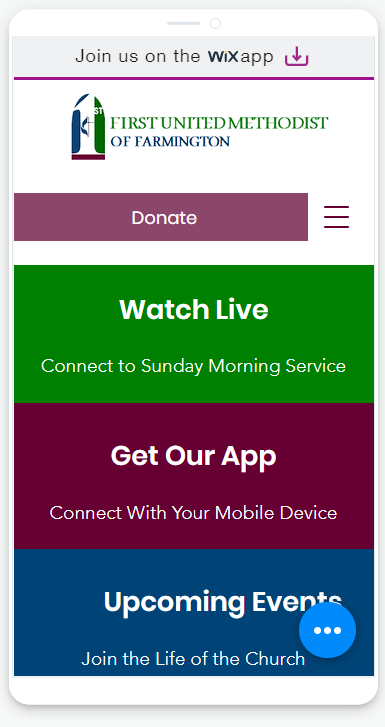 Website Best Practices
Optimize for Mobile!
61% of organic search engine visits were done via mobile in 2021
Google’s algorithm has switched to mobile-first indexing – if you aren’t designed to meet mobile demands, you rank worst in searches!
What does this mean?
Hamburger menu
Scroll vs. Slide
Pay attention to load times!
https://www.thinkwithgoogle.com/feature/testmysite/
FUMC Farmington, Farmington, Michigan
Newsletter Best Practices
Optimize for Mobile!
Use an Email Platform: Mailchimp, Constant Contact, etc.
Branded Templates make it easy
Low Cost/No Cost
Easy-to-Use Analytics
Privacy Compliant

OPTIMIZE
½ of all email is read on mobile
Another reason to use an email platform

Subject and Headlines are NOT an afterthought!
Does it stand out?
Is your subject line mobile optimized?
HANDY TOOL! https://coschedule.com/headline-analyzer
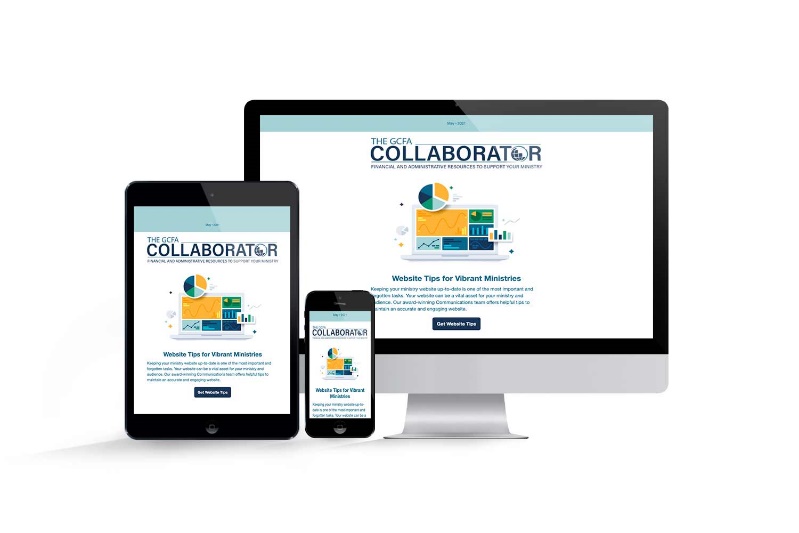 Social Media Best Practices
Create a Content Calendar
Plan once, post often
Focus on content that creates engagement
Use services like Hootsuite, Sprout Social, or even Facebook Business Manager
Create Groups on Facebook
Avoids Pay to Play
Creates a digital community space

Graphics & Videos WORK
HANDY TOOL! https://sproutsocial.com/insights/social-media-image-sizes-guide/
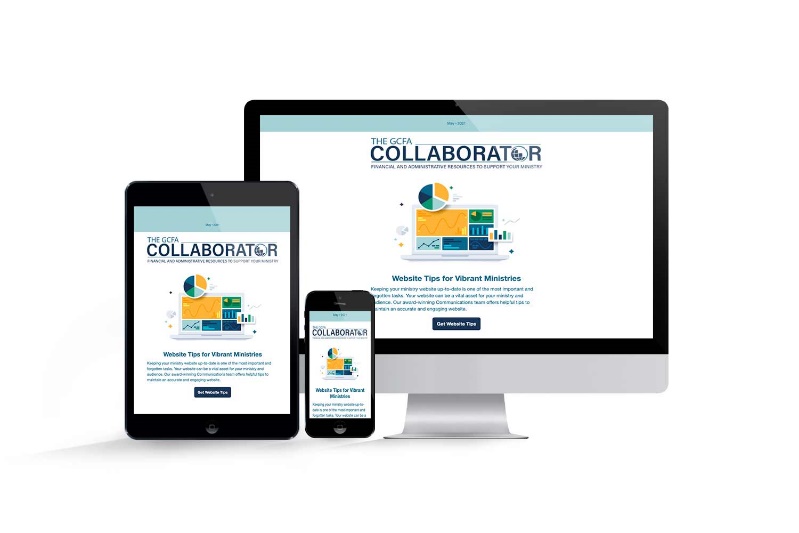 GCFA Resources For Your Conference!
Feel Free to Republish Our Content!
The Collaborator
Local Church Audience
21,000 subscribers
First Full Week of the Month
Ministry Minute
Small, Curated Subscriber List
Features important deadlines & notices to The Connection
Third Full Week of the Month


http://www.gcfa.org/subscribe
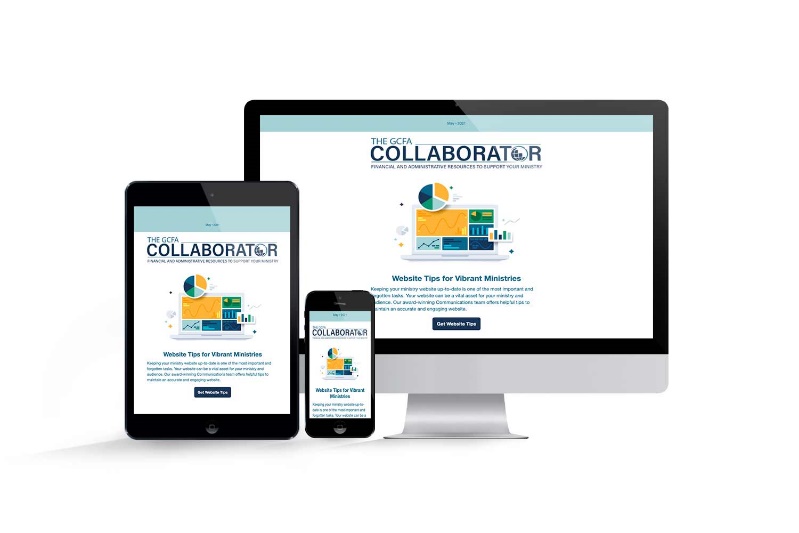 GCFA Resources For Your Conference!
Content Examples for Churches & Conferences
Human Resources
Onboarding Checklist
Staff Recruiting: Five Steps to Successful Recruiting
Information Technology
Ransomware Checklist
A/V Tips to Maintain Your Equipment
Legal Resources
Understanding Copyrights & Getting the Correct Licenses
FAQs on Group Ruling
Travel & Meeting Planning
Best Practices For Hosting Your Large Event
Communications
Four Essentials When ReBranding
Website Building Worksheet
UMC Support Communication Services
Use our Resources … and Our Services!
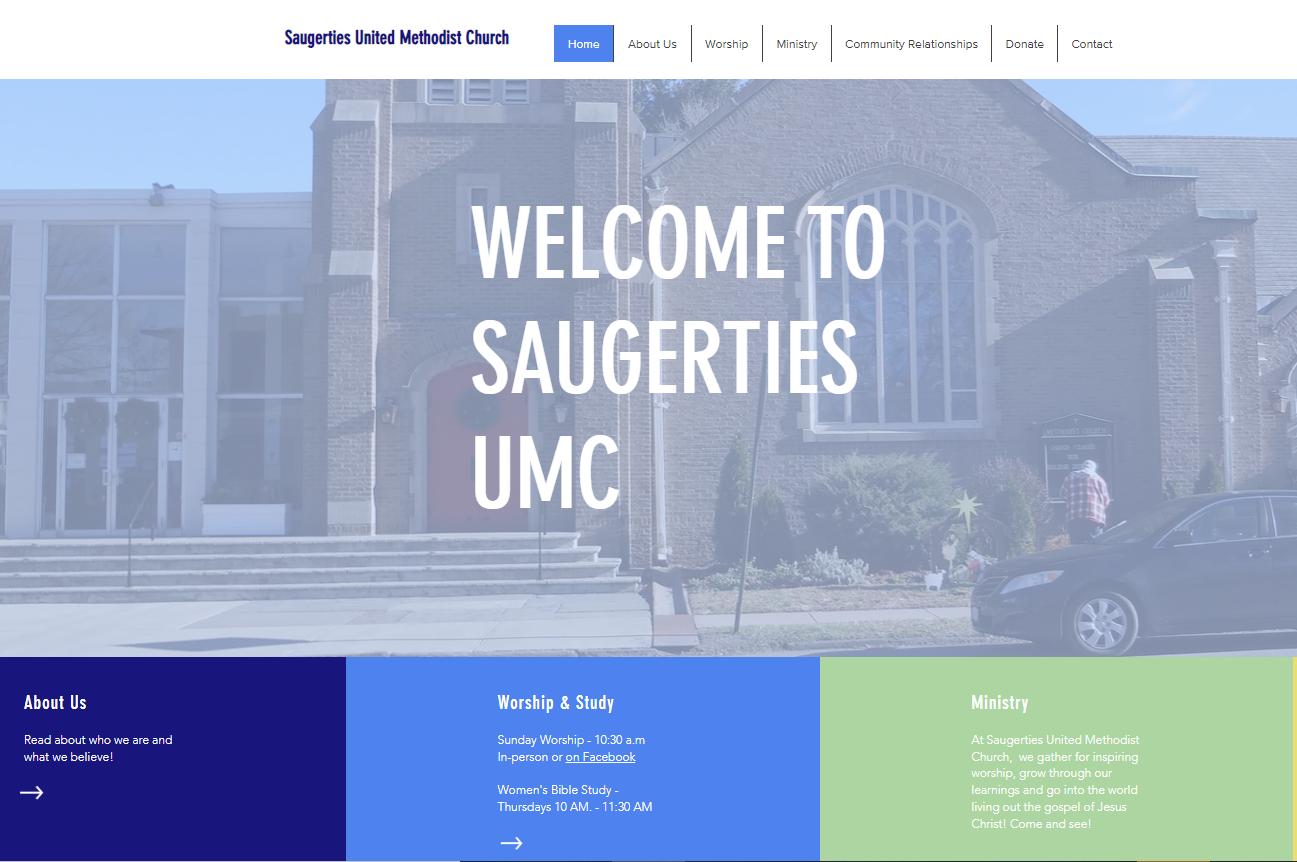 Website Building Services
ReBranding/Branding
Graphic Design
Communications Audits
Comprehensive Communications Services
Ministry Video Services
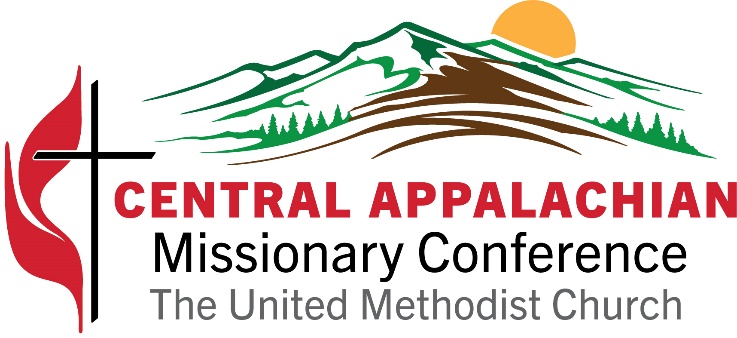 1908 Grand Avenue
Nashville,TN 37212
615-403-3514
bbivens@gcfa.org
www.umcsupport.org